TODAY :
Triangles
-Triangle notes
-classifying triangle worksheet
-Additional polygon worksheets
Classifying Triangles
According to the Length
Of their Sides
3 Types of Triangles
What is a Triangle:
the word triangle means 
   three (tri) angles.

 every triangle has three
    angles and three sides.

 the sum of all angles in
     a triangle equals 180º.

 markings on a triangle will indicate
    if the triangles sides are equal in length

interior markings of a triangle will
    indicate if the triangle angles are equal in size
1. Equilateral Triangles
- all three sides are equal in length. 

 all three angles are equal in size

all angles are 60º
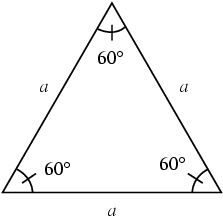 2. Isosceles Triangles
two sides that have same length

two angles that are equal

 The side that is not the same length is the base.
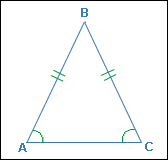 3. Scalene Triangle
three sides of different length

 three different angles
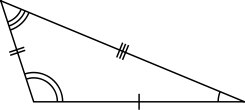 6 Names of Triangle Angles:
Right Angle
Acute Angle
Obtuse Angle
Reflex Angle
Straight Angle
Revolution Angle
1.Right Angle Triangle
a right angle triangle has one of its angles equal to 90º (one of its angles is a right angle).

Some scalene triangles are also right angle triangles

look for a box in a corner of a triangle = 90º
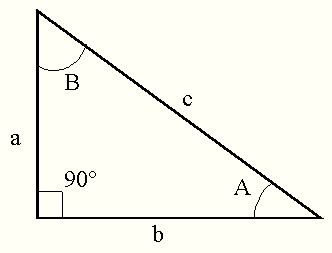 2.Acute Angle Triangle
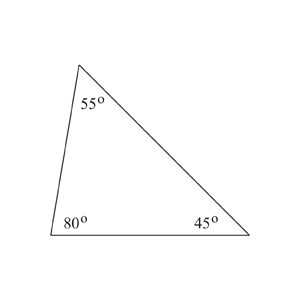 all angles are smaller than 90º.

 all three angles are acute.
3. Obtuse Angle Triangle
angles that are between 90º - 180º.

 that is, one angle is obtuse.
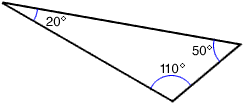 4. Reflex Angle Triangle
an angle that is between 180º and 360º
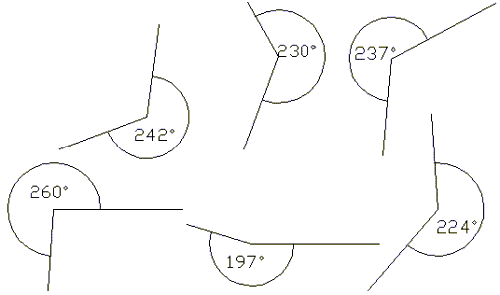 5. Straight Line or Angle
a straight line has an angle of 180º
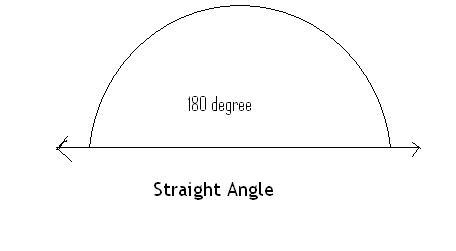 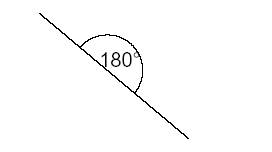 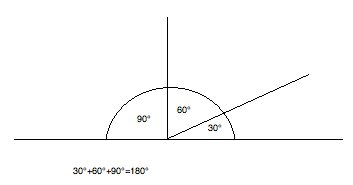 6. Revolution Angle (perigon)
An angle that has completed one full revolution (or circle)

An angle that has achieved 360º
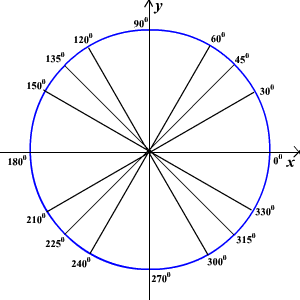 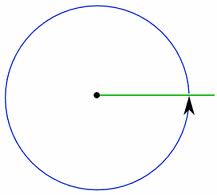 Homework:
Complete classifying triangles worksheet
Use ruler to draw triangles